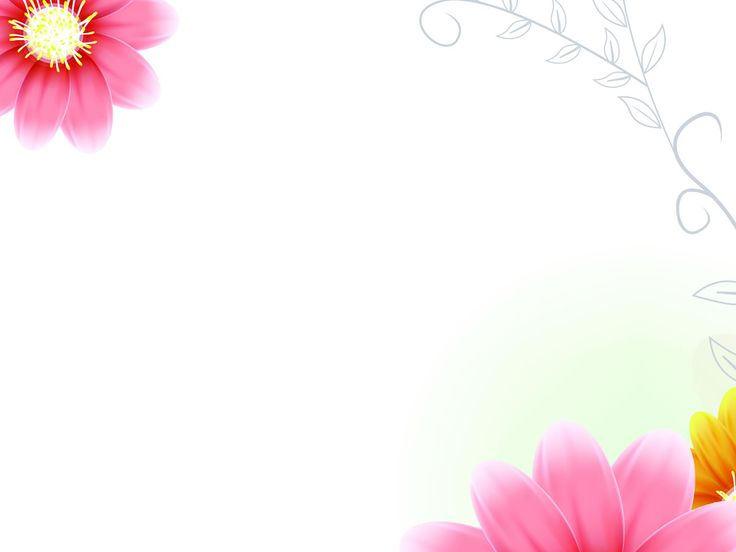 KÍNH CHÀO QUÝ THẦY CÔ VÀ CÁC EM HỌC SINH!
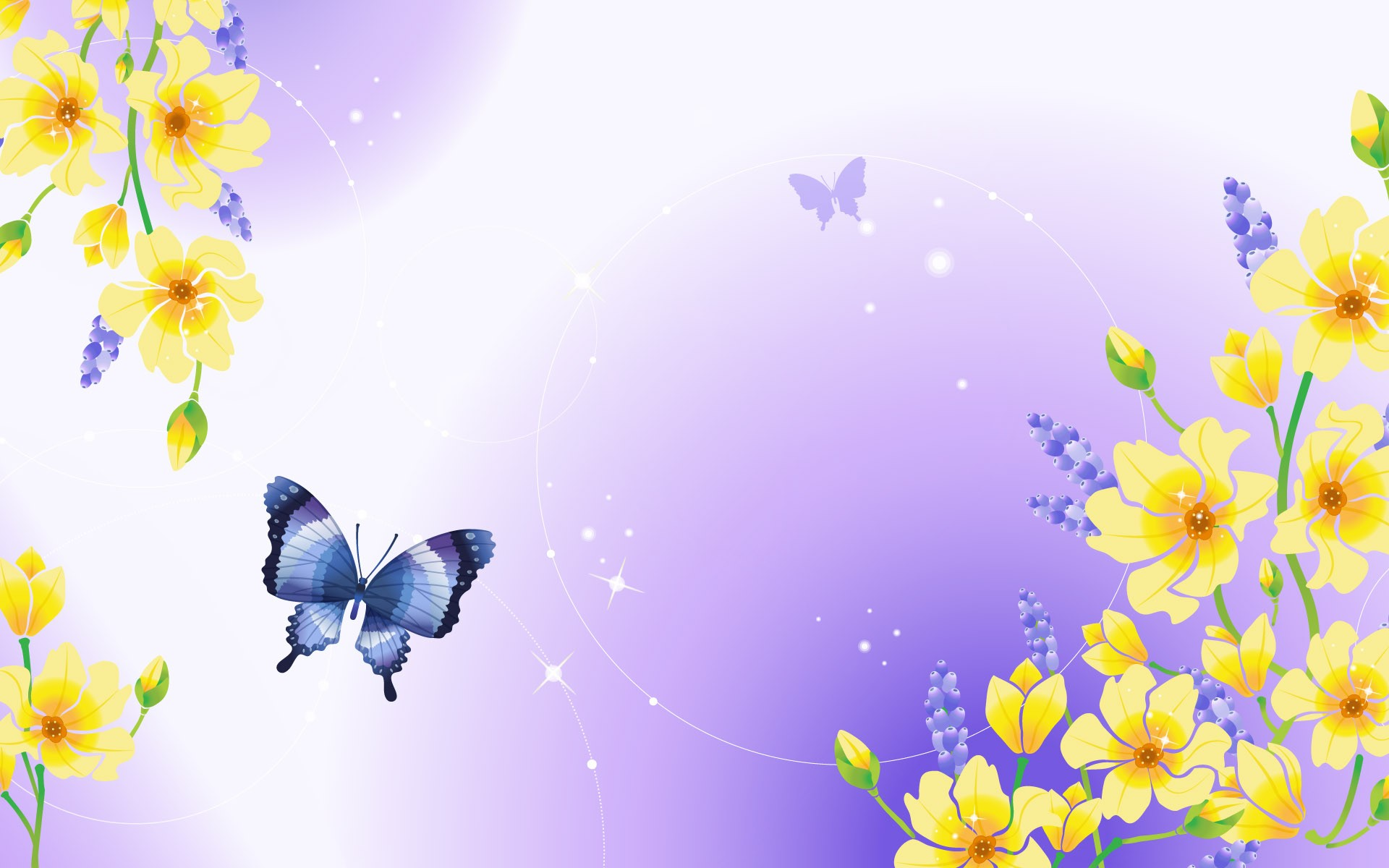 Tiết 25 - Bài 8: 
LẬP KẾ HOẠCH CHI TIÊU 
(Tiếp theo)
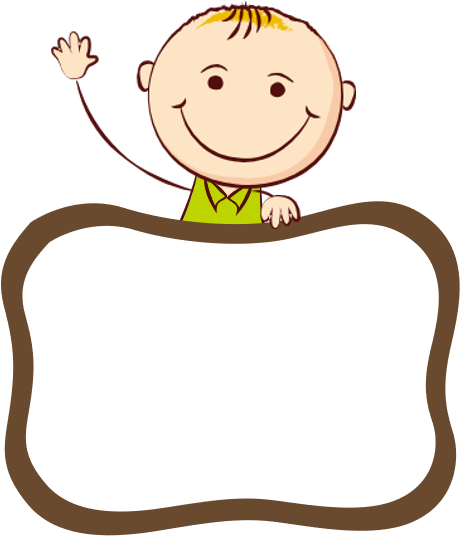 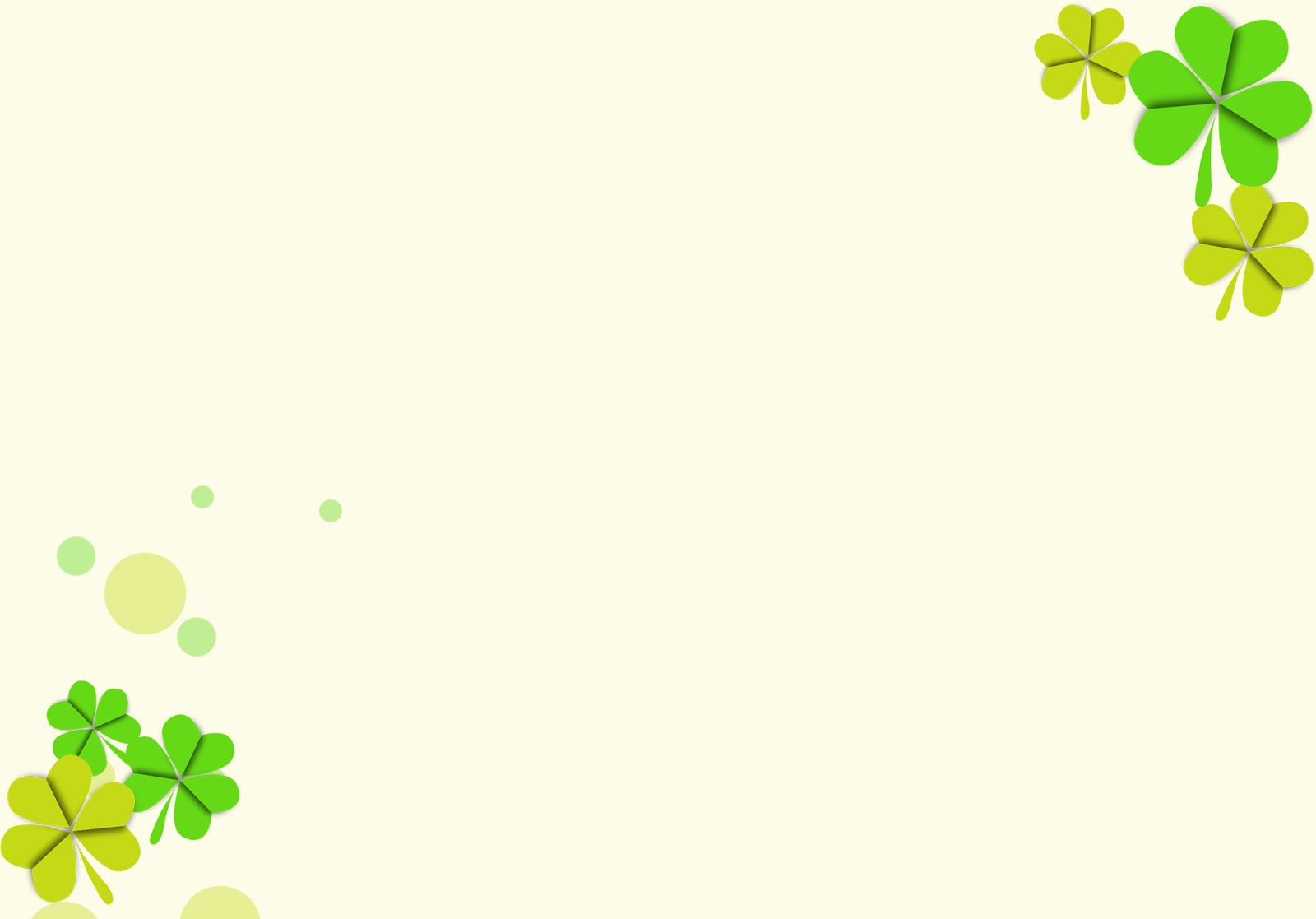 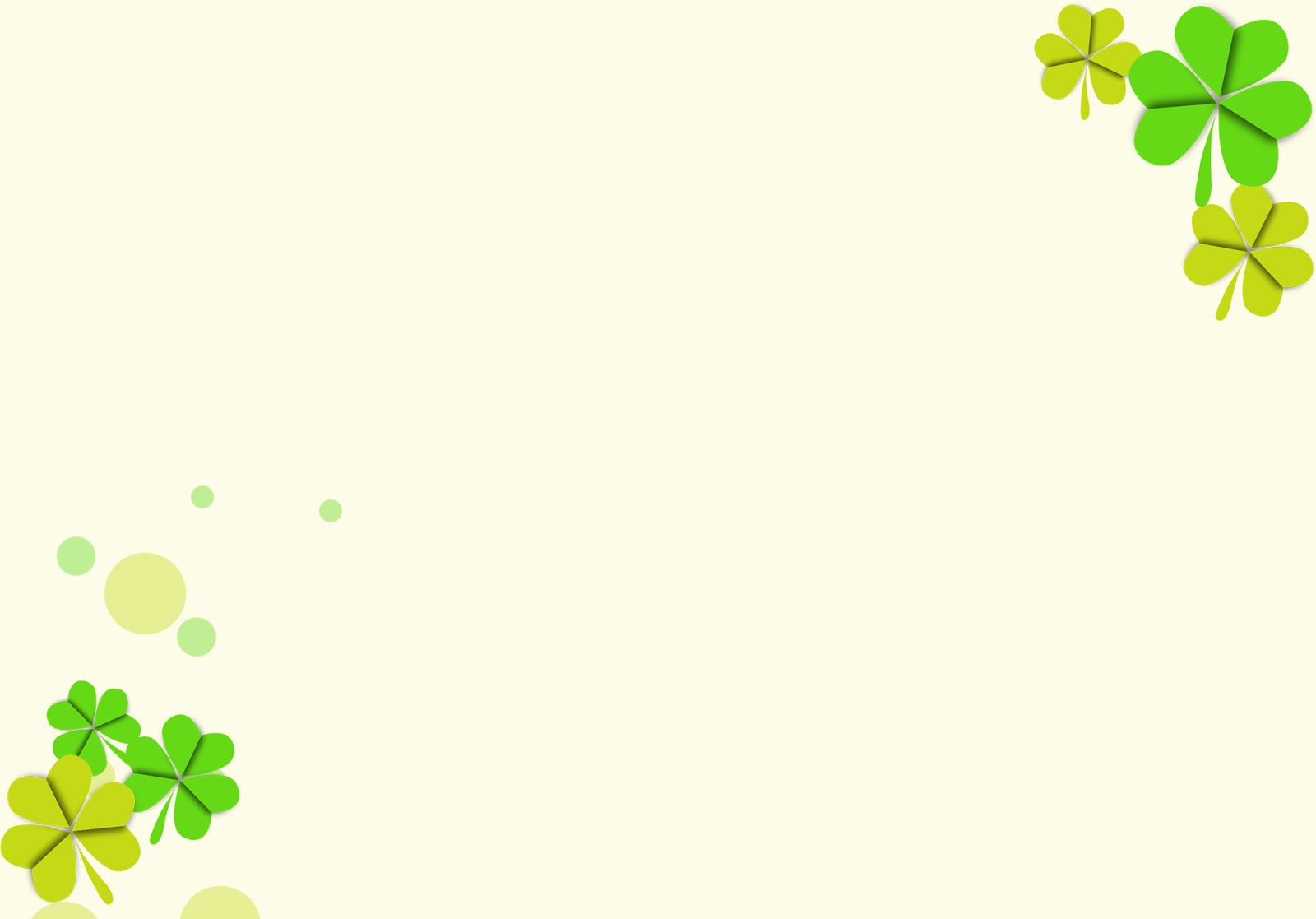 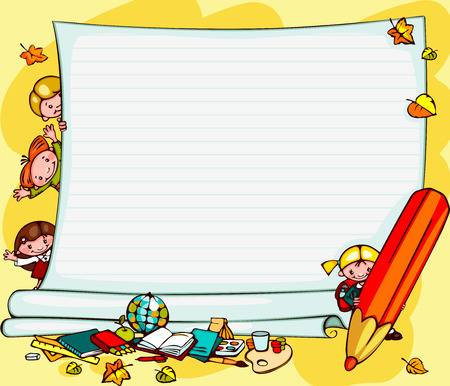 “GÓC CHIA SẺ”
Em hãy lập và thực hiện kế hoạch để khắc phục thói quen chi tiêu chưa hợp lí.
I. Khởi động
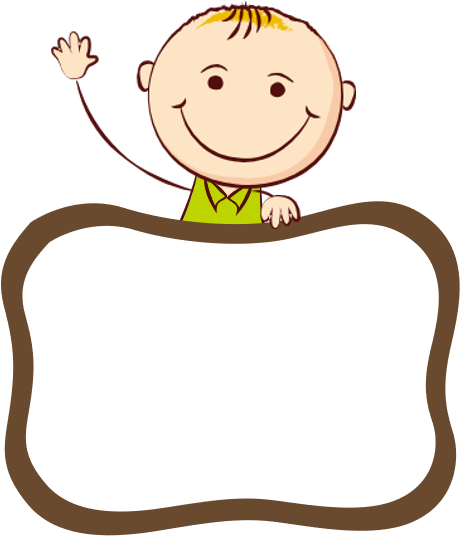 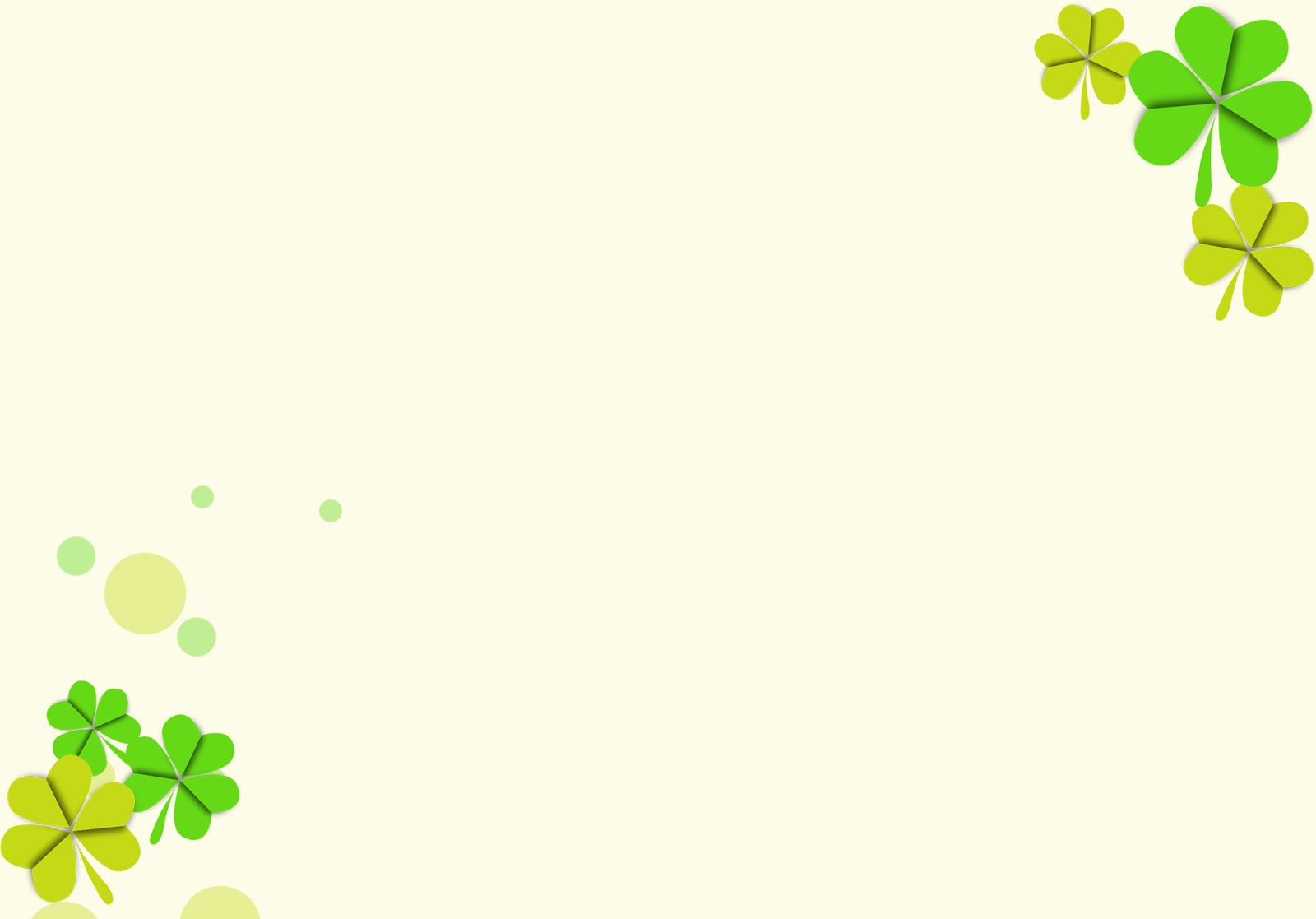 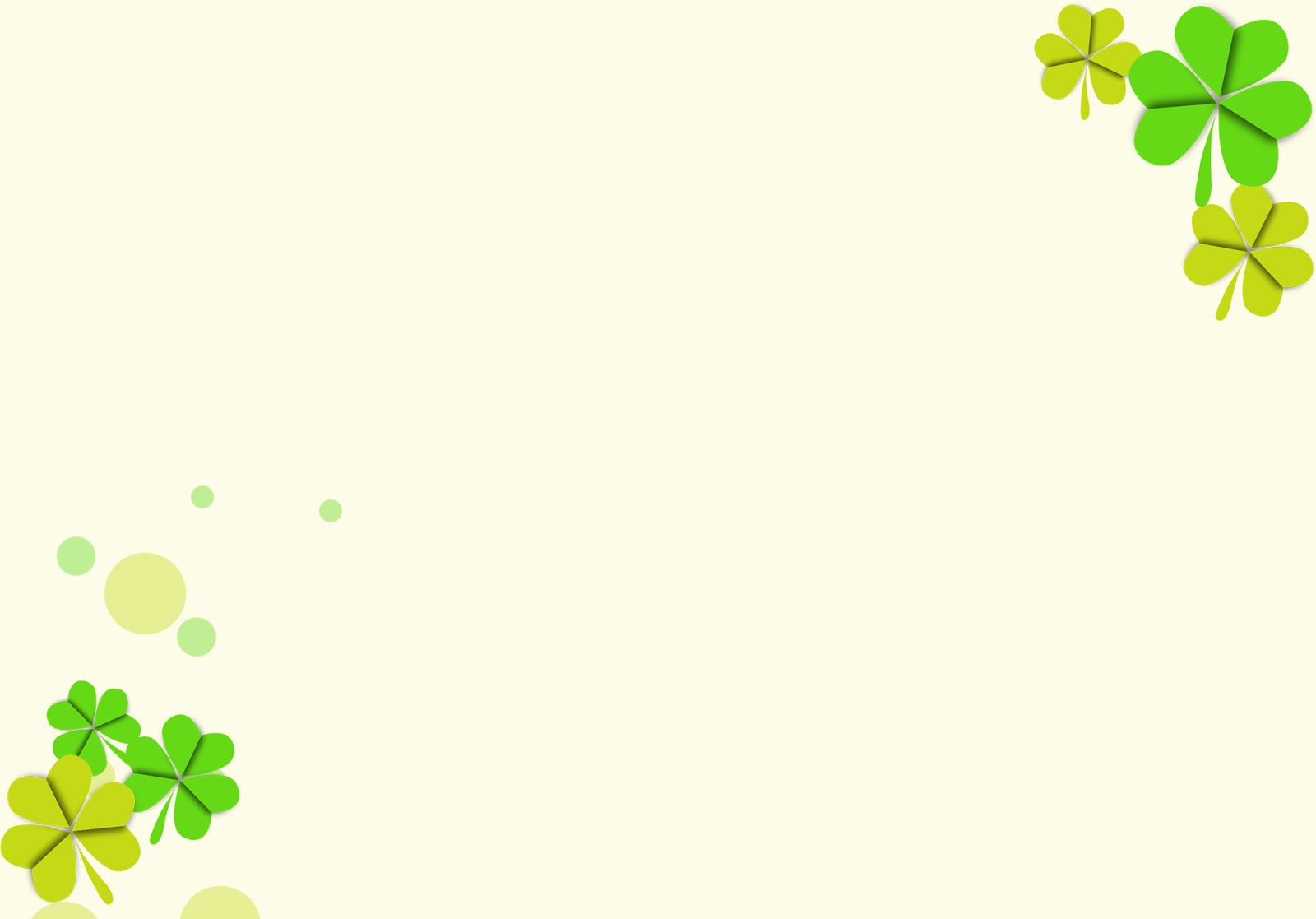 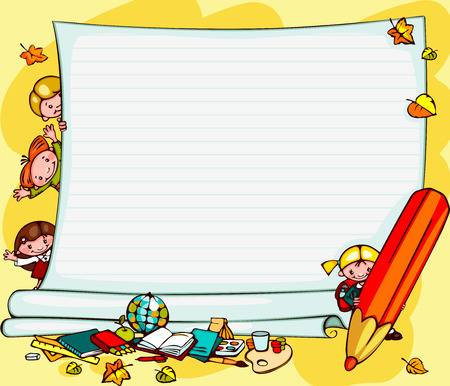 Tiết 25 - Bài 8: 
LẬP KẾ HOẠCH CHI TIÊU 
(Tiếp theo)
II. Khám phá
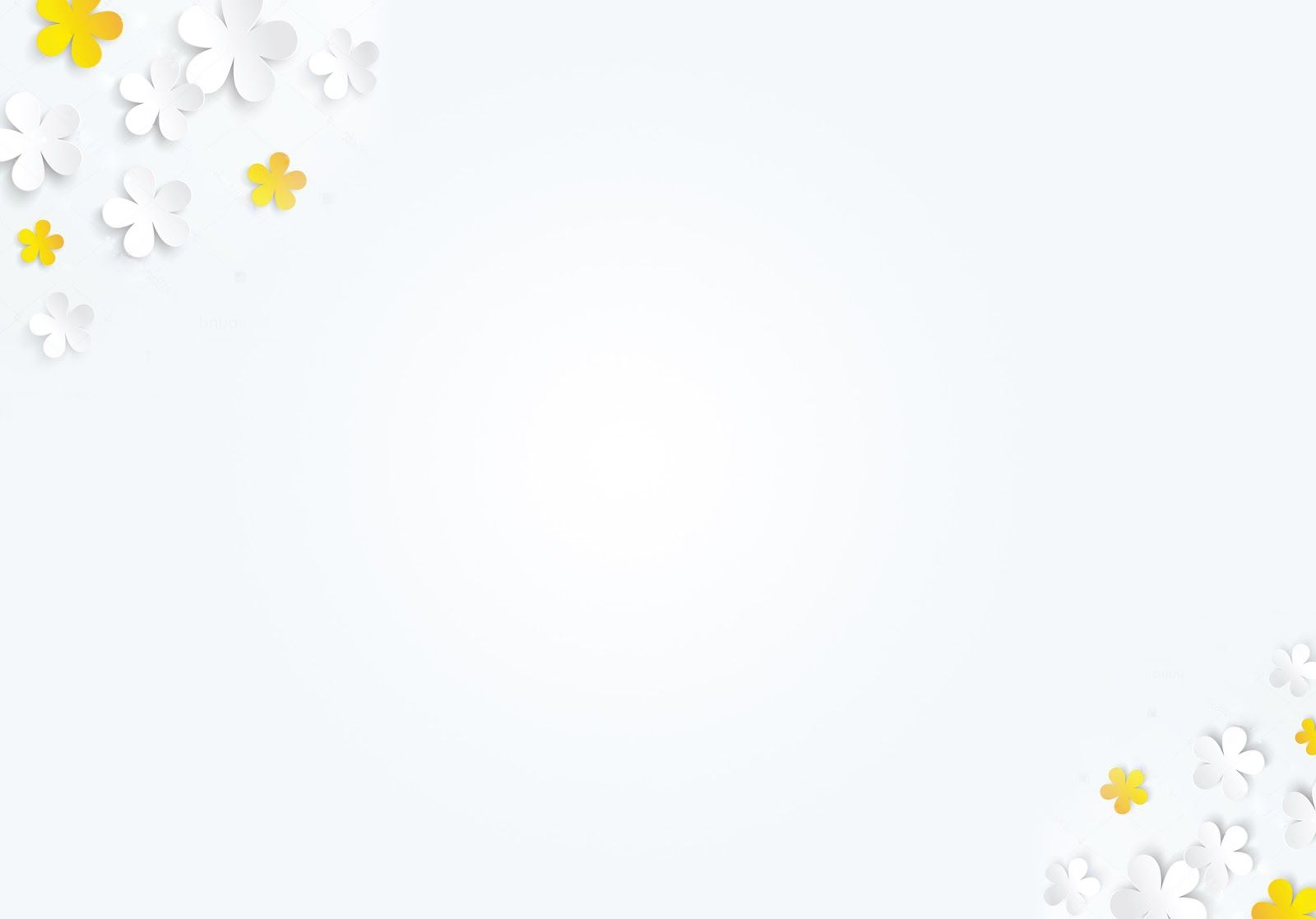 Tiết 25 – Bài 8: LẬP KẾ HOẠCH CHI TIÊU (Tiếp theo)
Thảo luận nhóm (5 phút)
Vẽ sơ đồ tư duy thể hiện những nội dung đã học của bài “Lập kế hoạch chi tiêu” và trình bày nội dung trên sơ đồ.
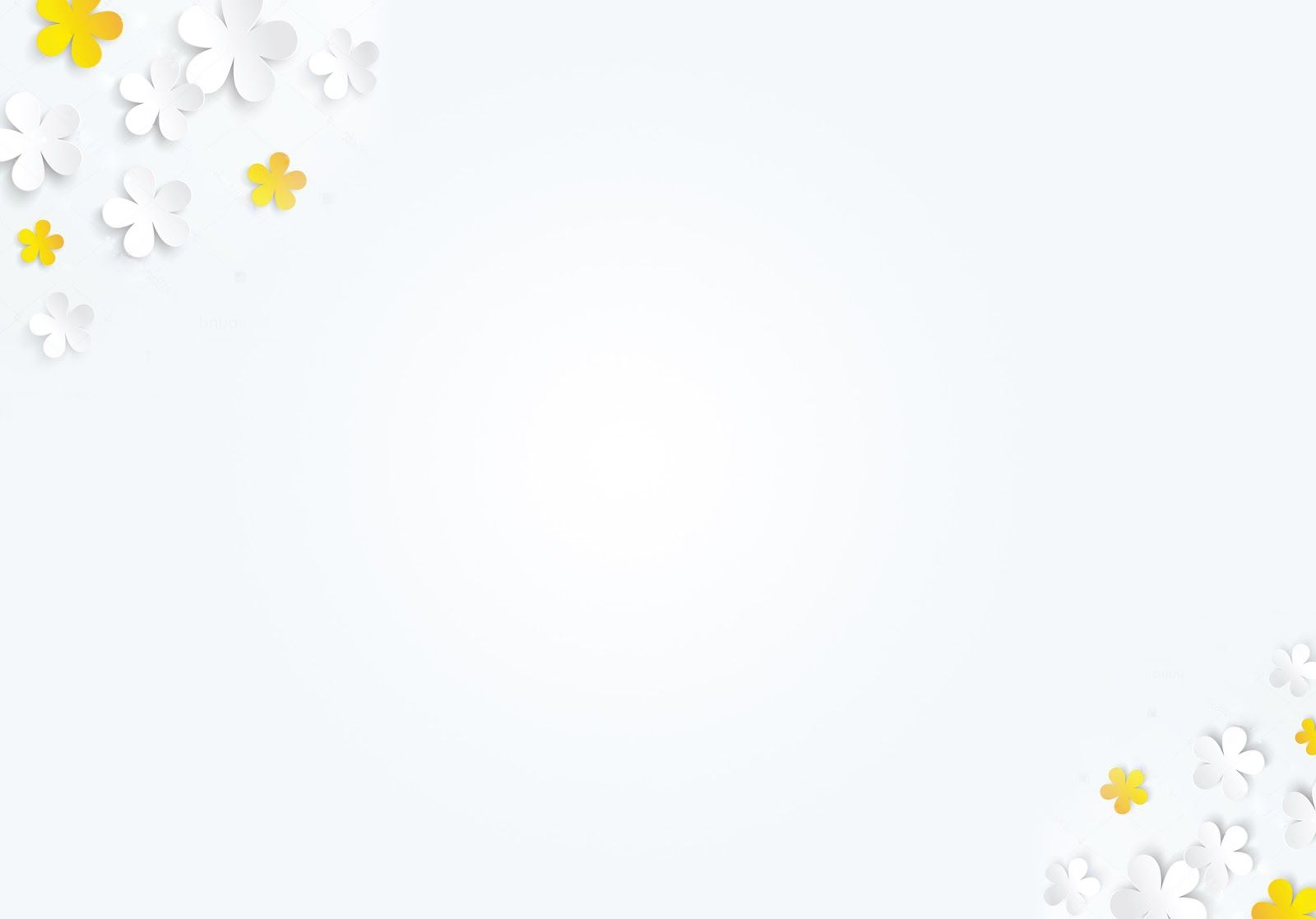 Tiết 25 – Bài 8: LẬP KẾ HOẠCH CHI TIÊU (Tiếp theo)
Khái niệm 
kế hoạch chi tiêu
LẬP KẾ HOẠCH CHI TIÊU
Bước 1:…
Ý nghĩa của 
lập kế hoạch chi tiêu
Bước 2:…
Các bước 
lập kế hoạch chi tiêu
Bước 3:…
Bước 4:…
Bước 5:…
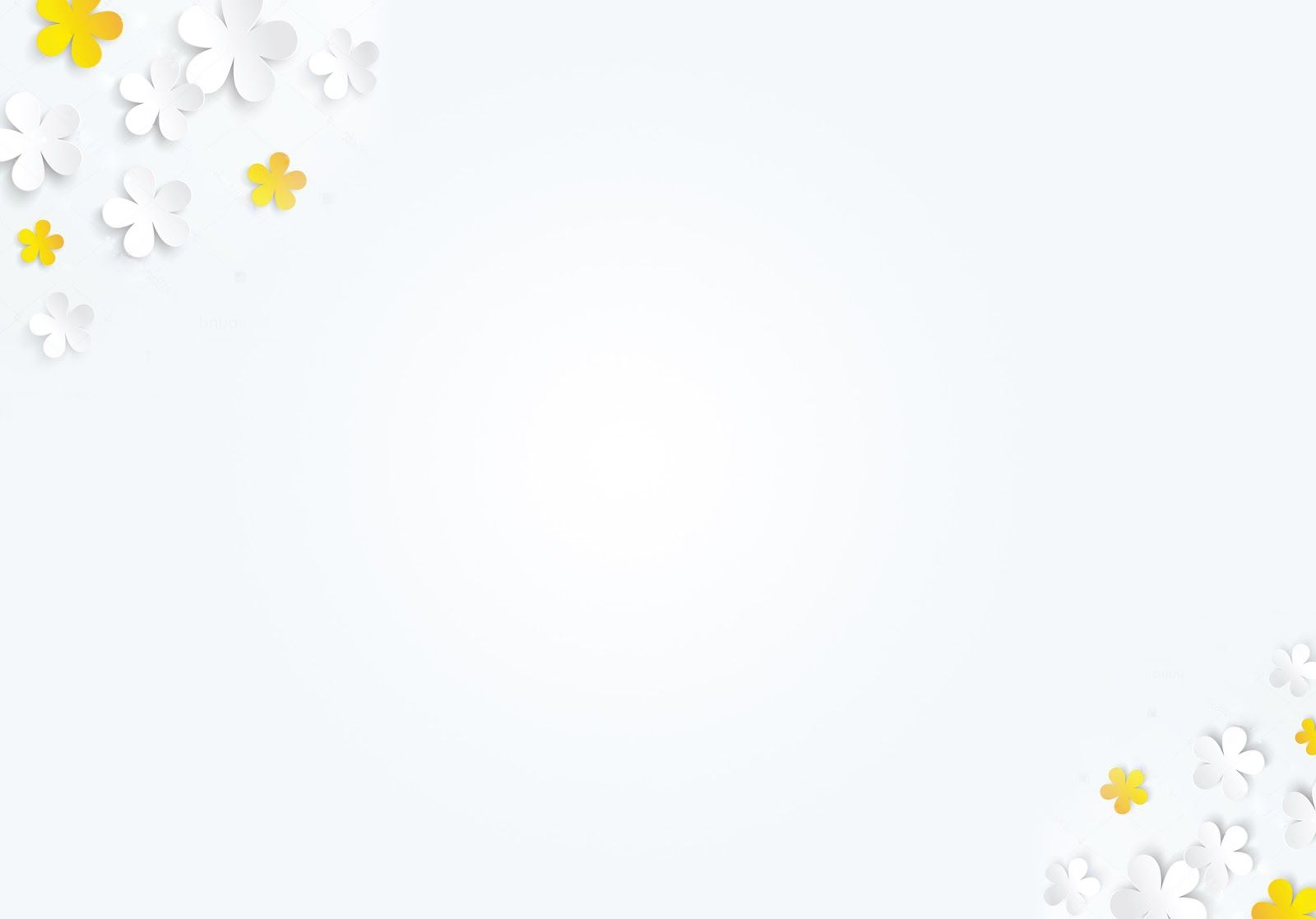 Tiết 25 – Bài 8: LẬP KẾ HOẠCH CHI TIÊU (Tiếp theo)
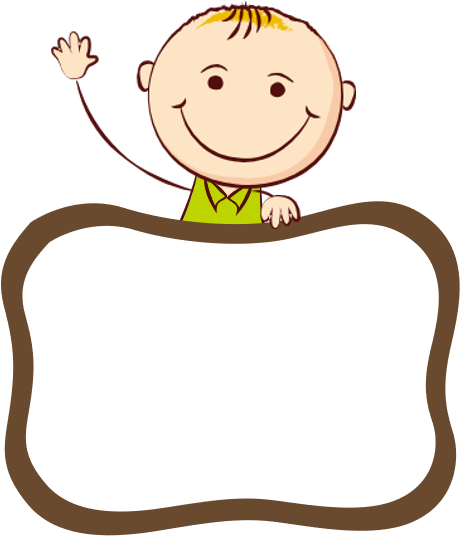 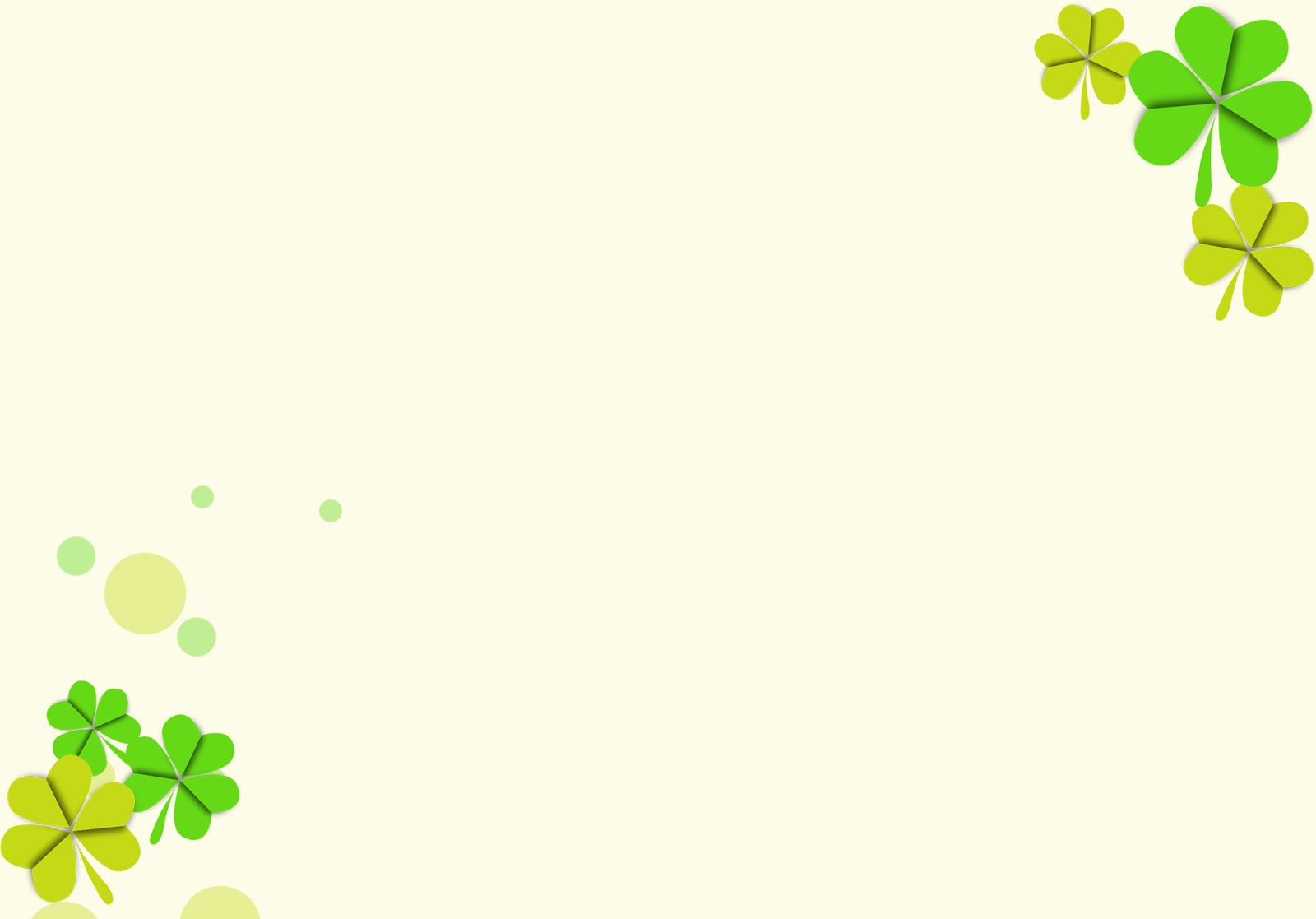 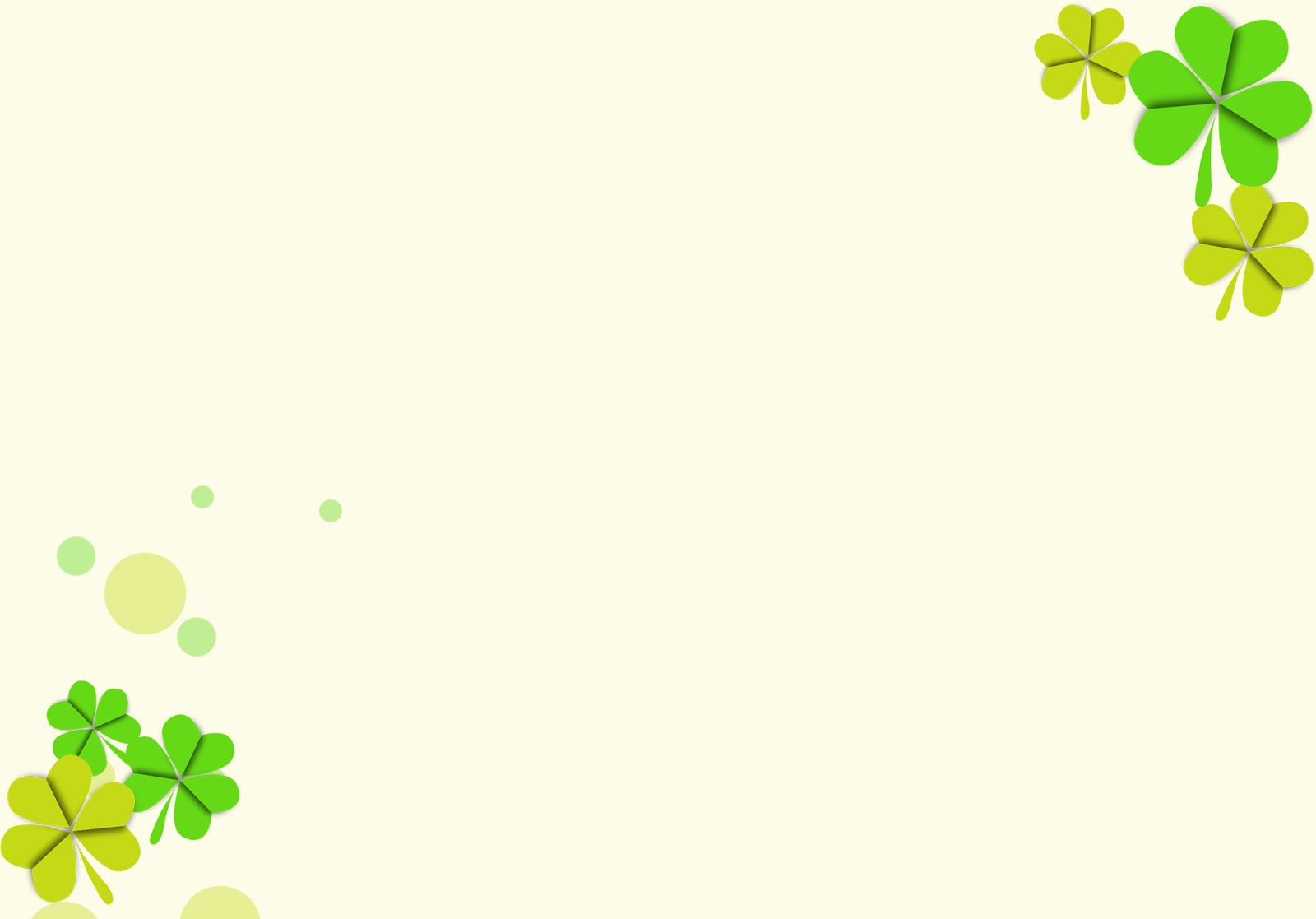 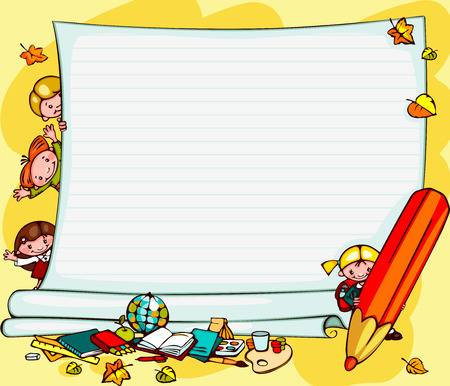 Tiết 25 - Bài 8: 
LẬP KẾ HOẠCH CHI TIÊU 
(Tiếp theo)
III. Luyện tập
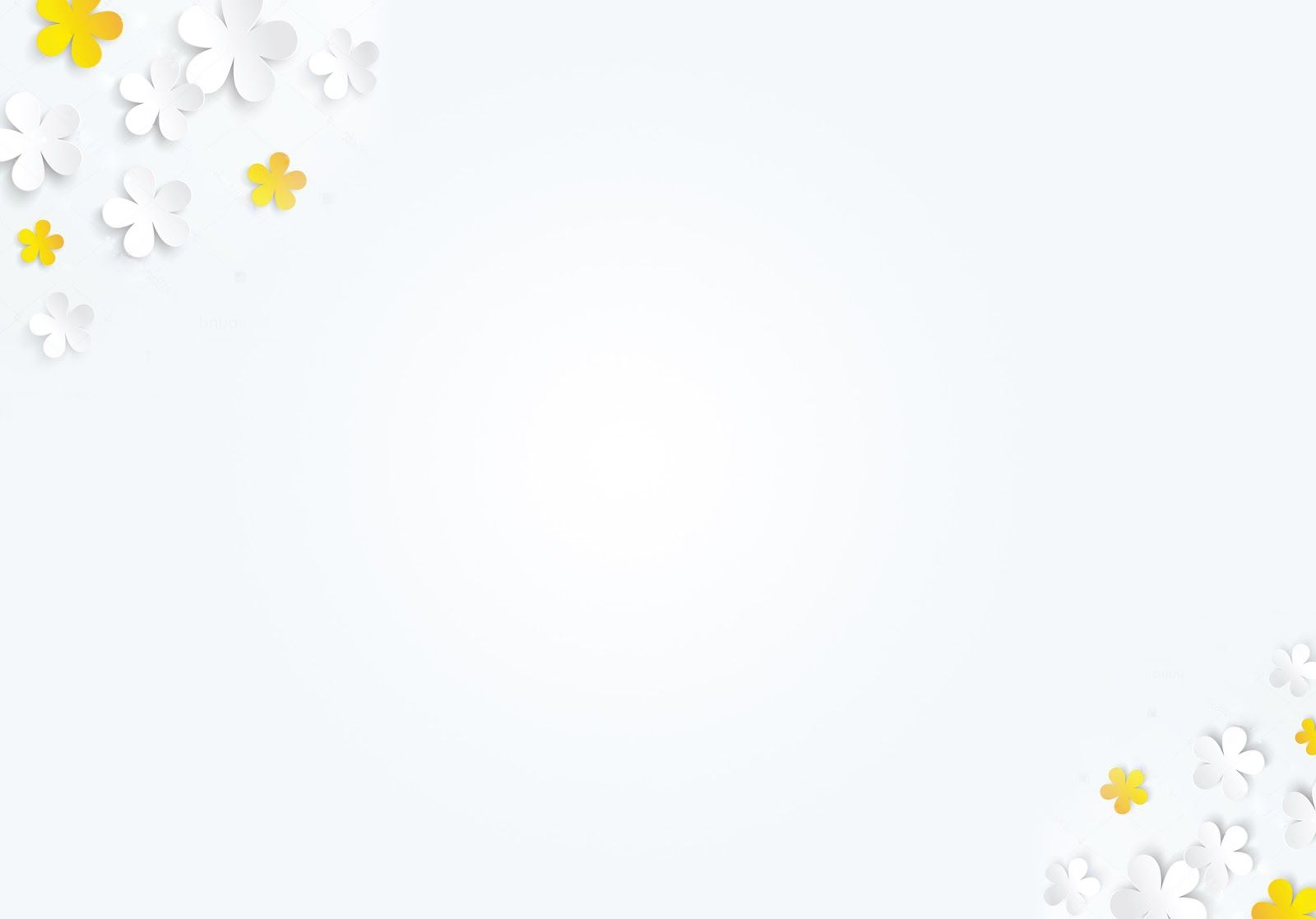 Tiết 25 – Bài 8: LẬP KẾ HOẠCH CHI TIÊU (Tiếp theo)
Bài tập 3 (SGK): 
     Em hãy đọc các trường hợp và thực hiện yêu cầu:
a) Trong dịp Tết, bạn H nhận được 1.000.000đ tiền mừng tuổi. Bạn lên kế hoạch chi tiêu từ khoản tiền này như: Mua quà biếu bà nội, mua bộ sách học tiếng Anh, mua một chiếc áo bạn rất thích, trích một phần cho quỹ từ thiện,…
Chiều nay, đang ở khu vui chơi với ba người bạn thân, biết H có tiền, các bạn muốn H dùng 400.000đ mua vé vào cho cả nhóm tham gia nhiều trò chơi rất hấp dẫn.
Theo em, bạn H nên quyết định như thế nào? Vì sao?
b) Thấy một chiếc áo len giá 150.000đ bày bán ở cửa hàng, em rất muốn mua nhưng trong ví chỉ có số tiền mẹ vừa cho để mua sách học thêm tiếng Anh là 200.000 đồng
Hãy nêu phương án lựa chọn của em và giải thích vì sao?
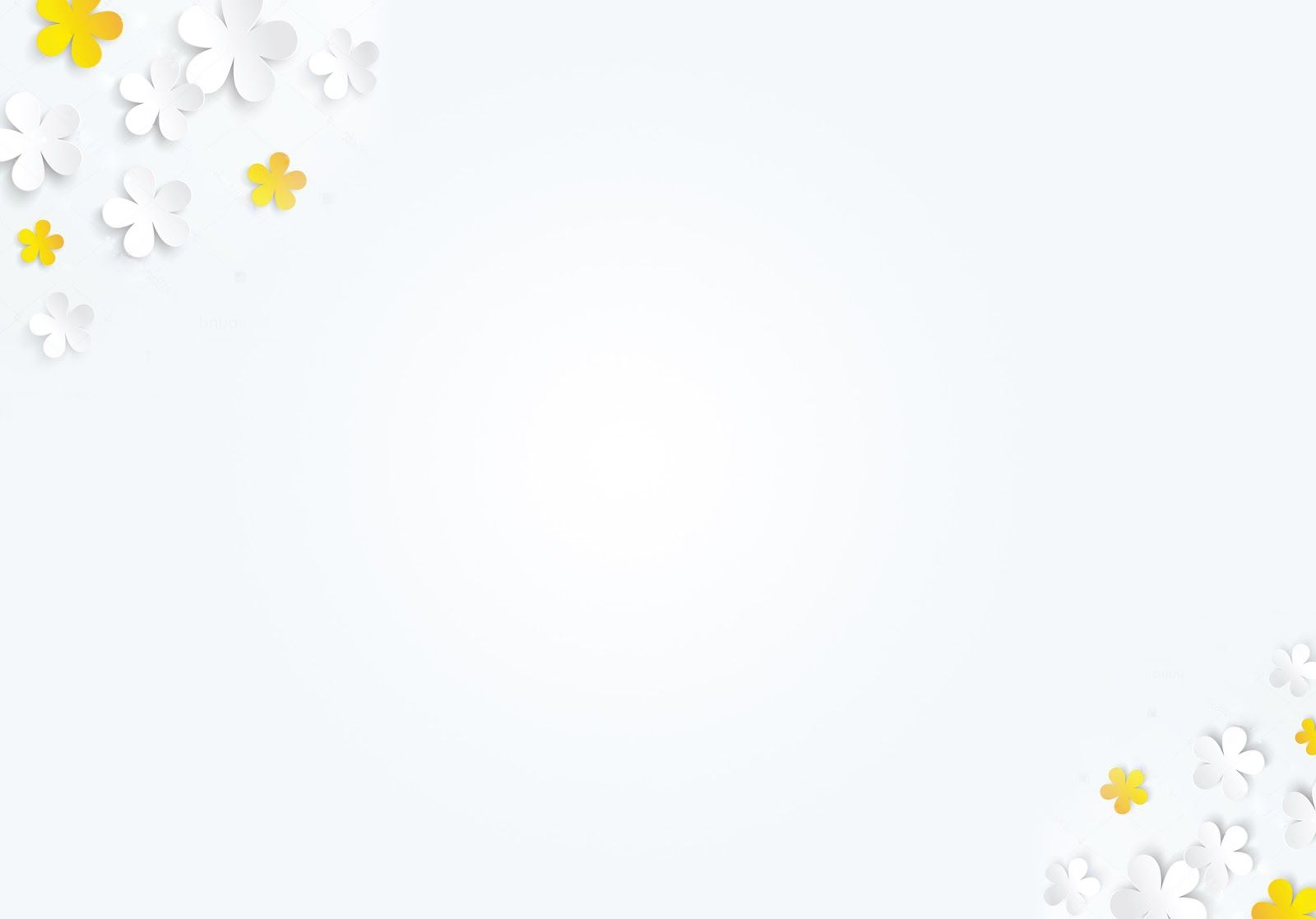 Tiết 25 – Bài 8: LẬP KẾ HOẠCH CHI TIÊU (Tiếp theo)
Bài tập 3 (SGK): 
     Em hãy đọc các trường hợp và thực hiện yêu cầu:
a) Trường hợp a: 
- Đồng ý chi 400.000đ để mua vé tham gia vui chơi, nếu số tiền 600.000đ còn lại vẫn thực hiện được những dự định chi tiêu khác như: mua quà biếu bà, sách, áo và góp quỹ từ thiện. 
- Nếu phần còn lại quá ít, ảnh hưởng đến phần chi tiêu đã đề ra, em có thể đề nghị các bạn chơi những trò chơi khác không phải chi nhiều tiền như vậy, có thể chỉ là 200.000đ để các bạn vẫn vui.
- Có thể từ chối các bạn, vì đây là một cách thực hiện nghiêm túc kế hoạch chi tiêu đã lập ra…
b) Trường hợp b: 
Mẹ cho 200.000đ để mua sách học thêm tiếng Anh – một khoản thiết yếu. Nếu mua áo len hết 150.000đ thì số tiền còn lại là 50.000đ không đủ để mua sách, do đó không nên mua. Nếu muốn mua áo len, phải lên kế hoạch tiết kiệm, kiếm thêm…, khi đủ tiền thì mới thực hiện, nếu không sẽ vi phạm nguyên tắc chi vượt quá nguồn thu.
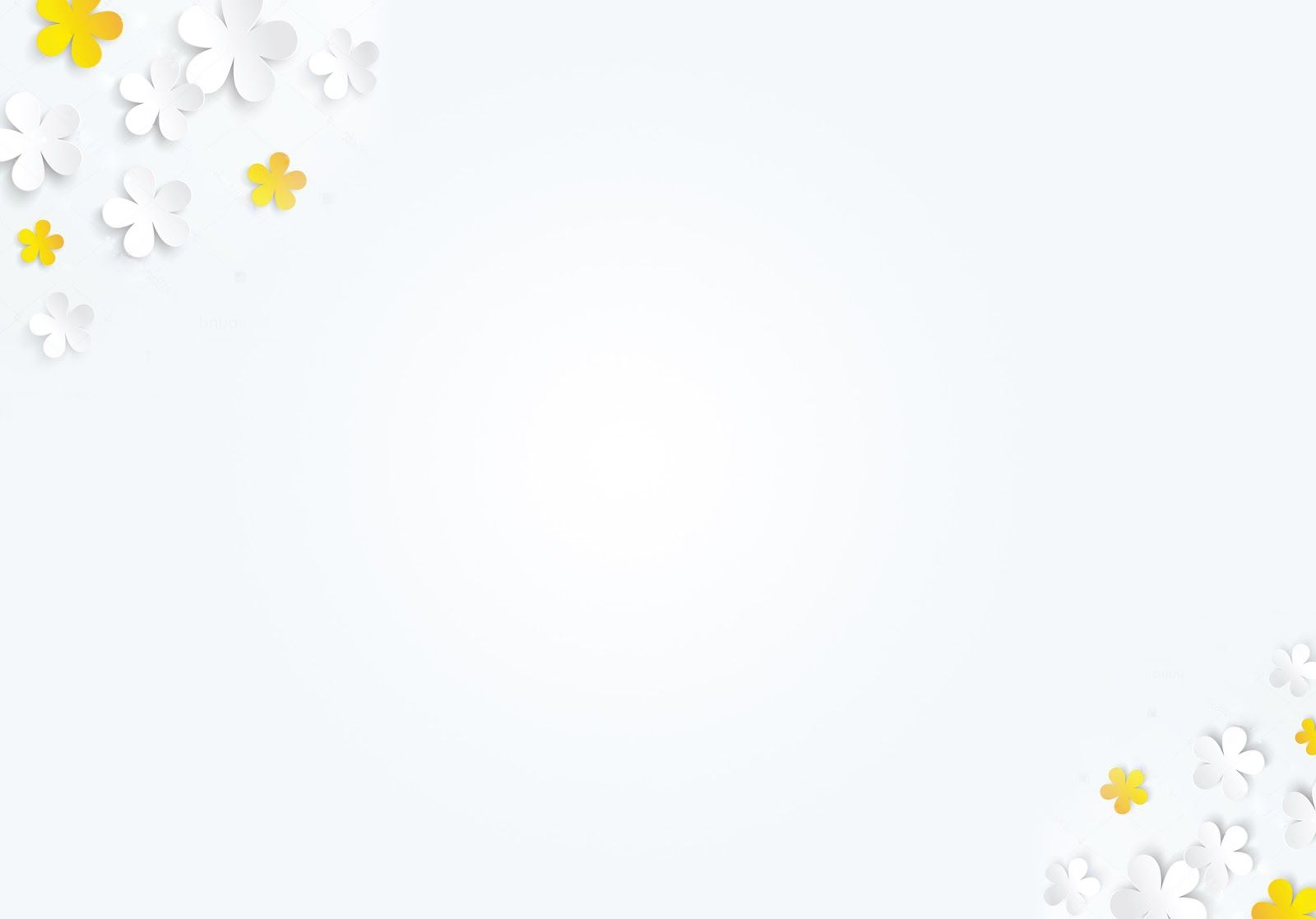 Tiết 25 – Bài 8: LẬP KẾ HOẠCH CHI TIÊU (Tiếp theo)
Bài tập 4 (SGK): 
     Thực hành lập kế hoạch chi tiêu:
Thảo luận  cặp đôi theo bàn 
(2 phút)
a) Em hãy cùng người thân lập kế hoạch chi tiêu của gia đình trong một tháng và nhận xét việc thực hiện chi tiêu của gia đình mình.
b) Tiết kiệm được 300.000đ, bạn M muốn tạo bất ngờ trong ngày sinh nhật mẹ sắp tới. Em hãy giúp bạn M lập kế hoạch chi tiêu để tổ chức buổi sinh nhật thật ý nghĩa.
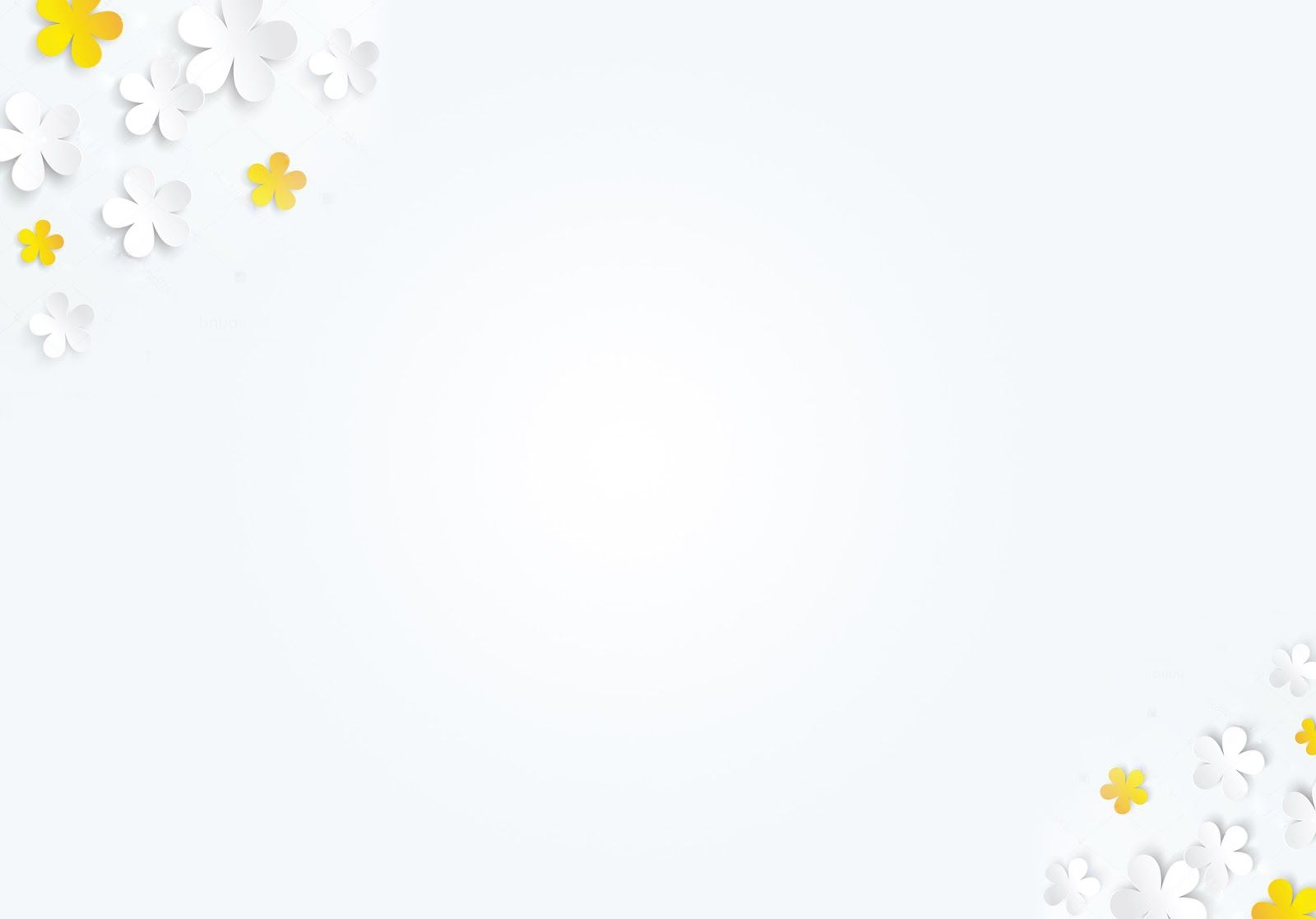 Tiết 25 – Bài 8: LẬP KẾ HOẠCH CHI TIÊU (Tiếp theo)
Bài tập 4 (SGK): 
     Thực hành lập kế hoạch chi tiêu:
a) Làm ở nhà và báo cáo việc thực hiện sau một tháng.
 
b) Có thể tổ chức sinh nhật mẹ như sau:
- Mua một món quà nhỏ tặng mẹ (khăn, áo, mũ, giầy dép…) hết khoảng 150.000đ.
- 150.000đ còn lại có thể mua hoa quả, bánh kẹo hoặc mua nguyên liệu làm bánh, nấu chè…để cả nhà cùng chúc mừng sinh nhật mẹ.
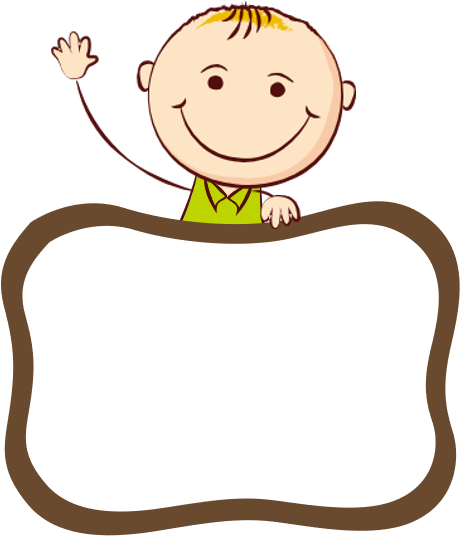 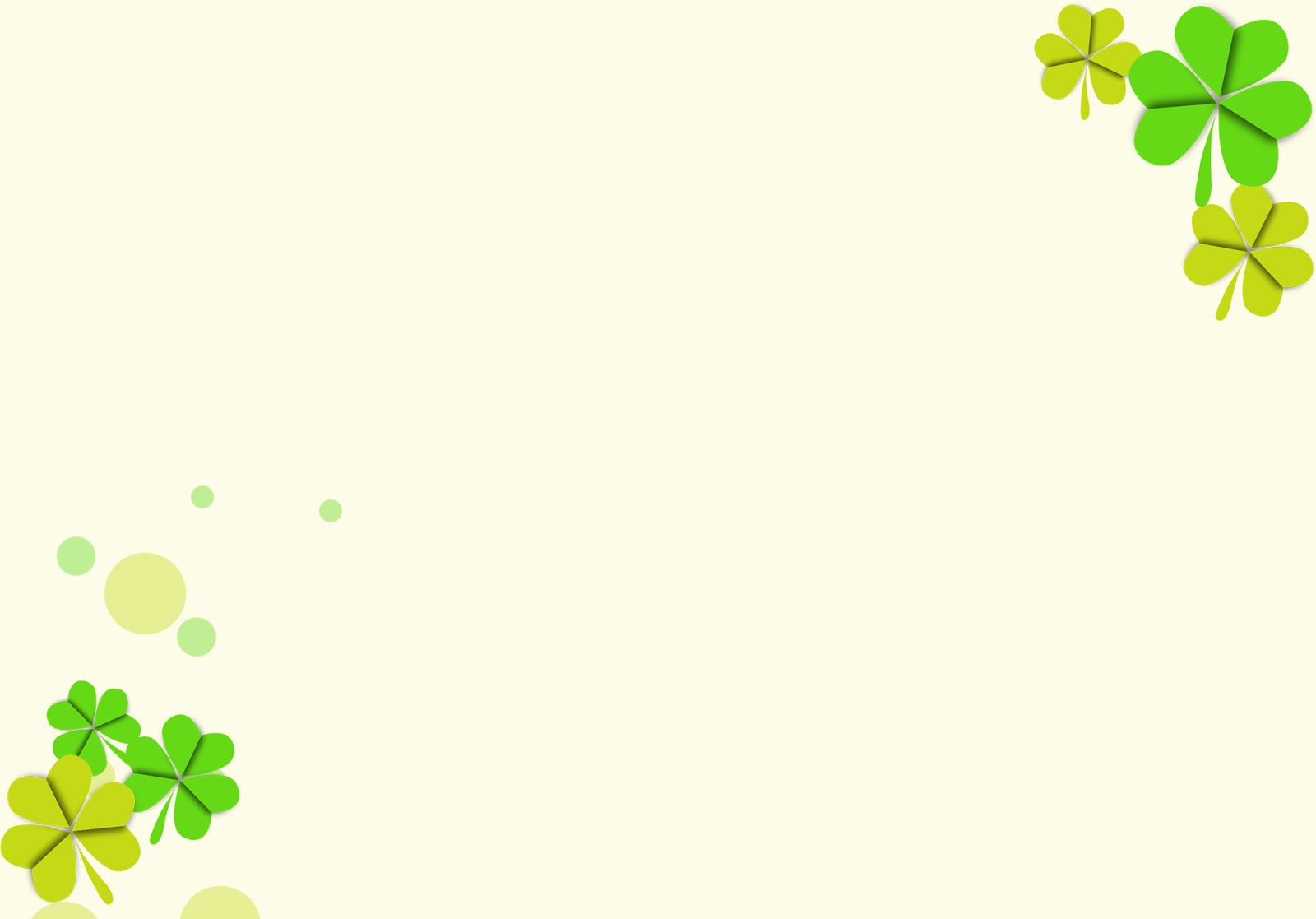 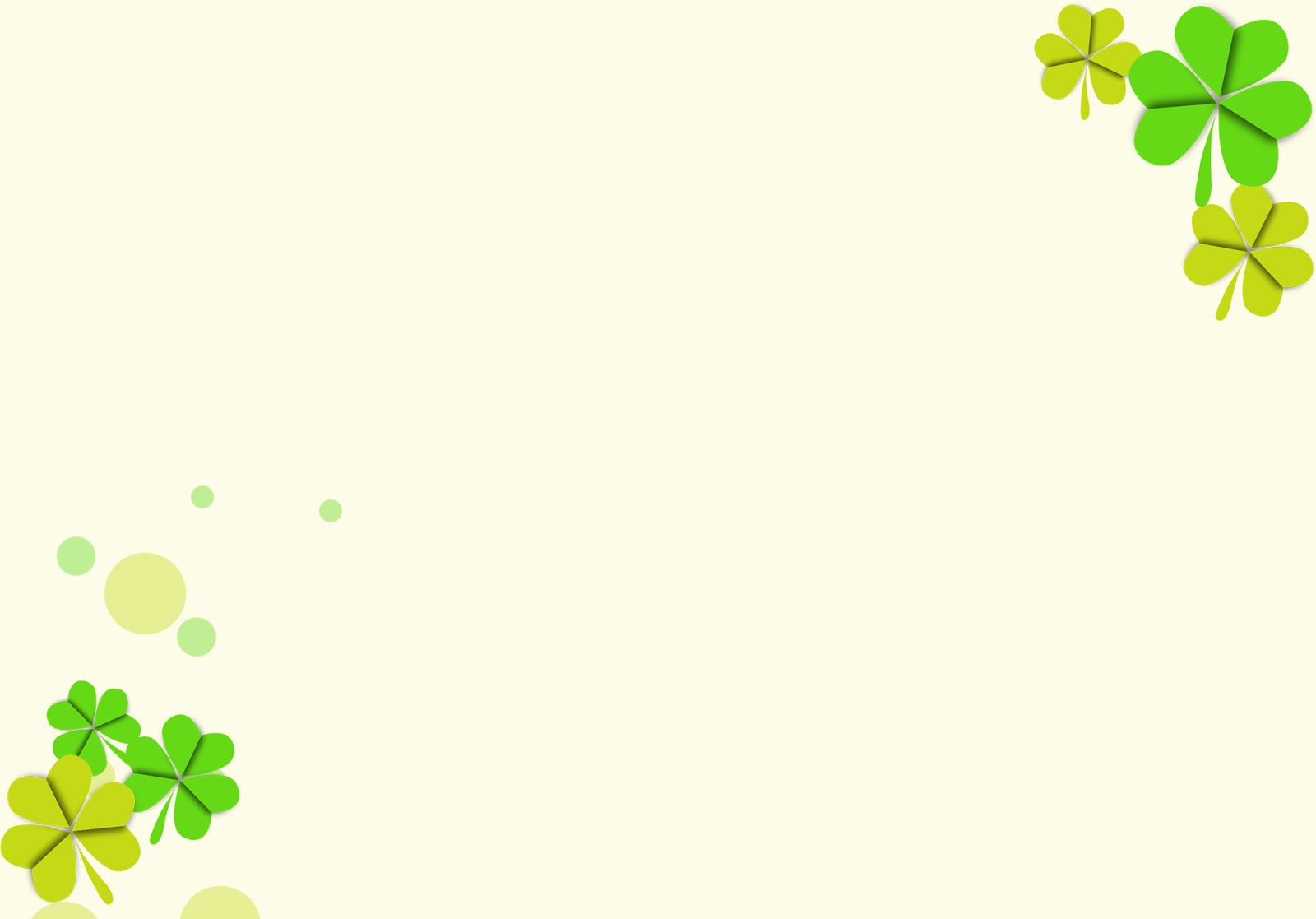 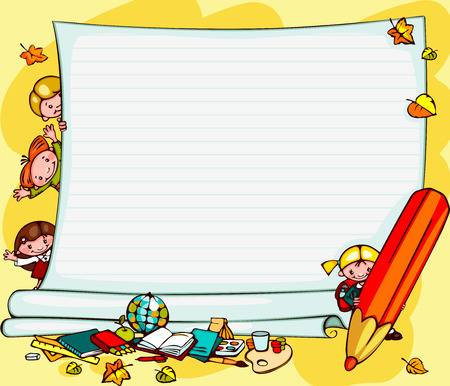 Tiết 25 - Bài 8: 
LẬP KẾ HOẠCH CHI TIÊU 
(Tiếp theo)
IV. Vận dụng
Em hãy viết bài chia sẻ về một thói quen chi tiêu hợp lí mà em tâm đắc.
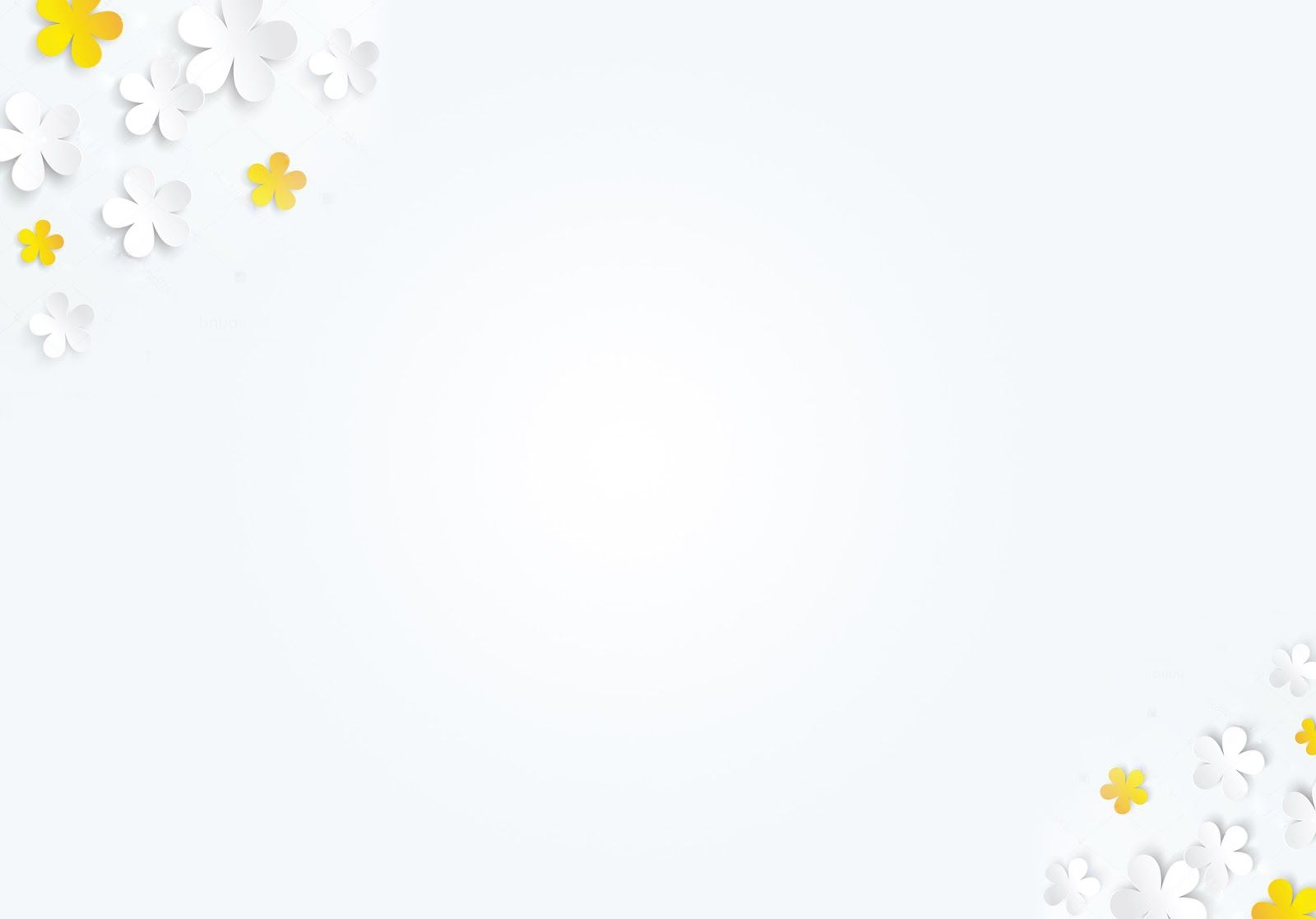 HƯỚNG DẪN 
VỀ 
NHÀ
- Học thuộc  nội dung phần ghi nhớ - SGK.
- Tiếp tục hoàn thành các bài tập trong SGK và bài tập vận dụng.
- Ôn tập theo đề cương để kiểm tra giữa học kì II 
- Tìm hiểu bài 9: Phòng ngừa tai nạn vũ khí, cháy, nổ và các chất độc hại, trọng tâm là mục 1. Phân loại, nguy cơ, hậu quả của tai nạn vũ khí cháy, nổ và các chất độc hại.
+ Đọc thông tin SGK, trả lời các câu hỏi phần gợi ý phía dưới.
+ Nhận diện một số nguy cơ dẫn đến tai nạn vũ khí, cháy, nổ…và hậu quả của nó.
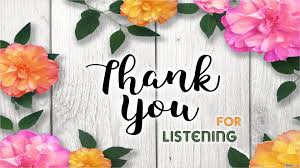